Missão
Solucionar de forma otimizada os problemas que exijam alto esforço computacional e assim assegurar a satisfação dos clientes
[Speaker Notes: Para iniciarmos nossa, viagem vamos analisar a introdução.]
ROTEIRO
[Speaker Notes: Para a nossa apresentação, seguiremos  o seguinte roteiro:
Introdução (DNA, Sequenciamento, Alinhamento)
Problema (Usuário, Cenário Atual)
Solução (Nossa solução, Nossa Proposta)
Projeto (Arquitetura, Funcionalidades/Entregas, Cronograma)]
Engenharia GENÉTICA
US$ 300 bilhões
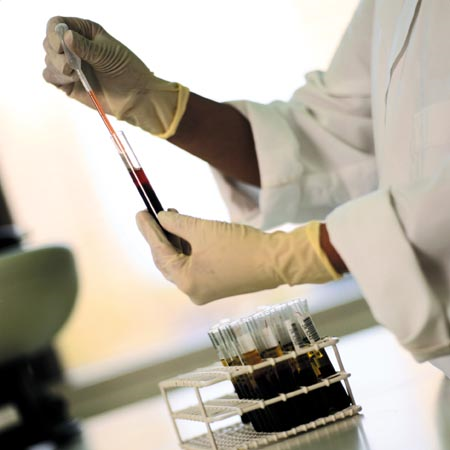 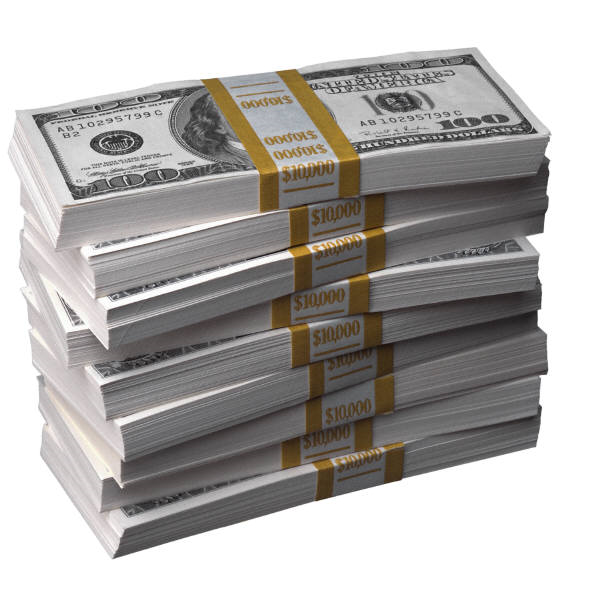 [Speaker Notes: A pesquisa genética é uma área muito promissora e que tem recebido grandes investimentos. Somente no ano passado foram investidos US$300 bilhões em pesquisa genética em todo o mundo.]
GENES
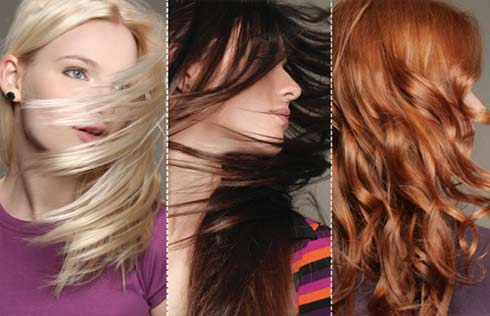 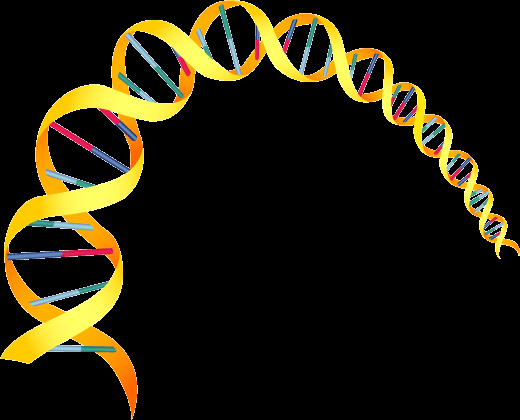 DNA
}
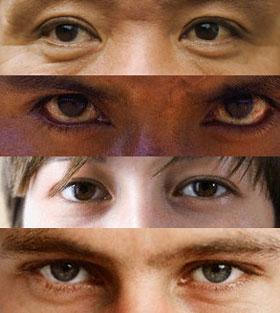 }
[Speaker Notes: Genes nada mais são do q “pequenas” parte do DNA com uma função específica. (ex: gene da cor dos olhos e do cabelo)
Por meio da engenharia genética, genes são retirados de uma espécie animal ou vegetal e transferidos para outra.
Esses novos genes tornam o organismo capaz de produzir um novo tipo de substância diferente da que era produzida originalmente.]
NECESSIDADE DA PESQUISA GENÉTICA
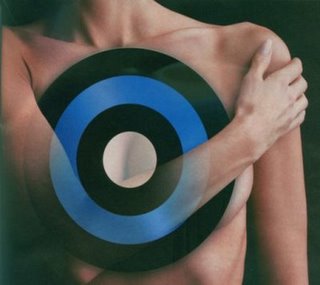 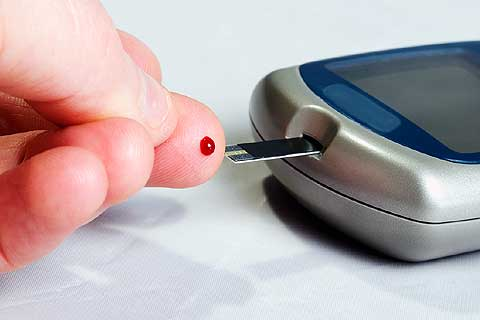 [Speaker Notes: Será que estudar o genes é importante? Será que saber a função de cada um deles em um organismo é importante?
E se descobrissemos o/os gene/genes responsável pelo Mal de Alzheimer? Não seria um bom começo para descobrir como curá-lo? E os genes do câncer?
Esse é um campo promissor!]
Exemplo : diabetes
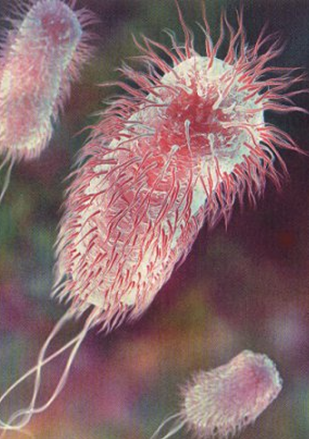 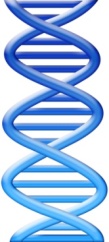 Gene
[Speaker Notes: Mas, falando de
 coisas que já existem... A resposta é sim, podemos fazer isso e muitas outras coisas usando a engenharia genética!
Quanto mais os genes são isolados de suas fontes naturais, maior é o controle dos cientistas sobre a vida.]
problema
IDENTIFICAÇÃO 
DE GENES 
NO DNA
Cenário atual
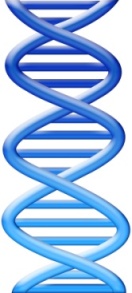 ATGATCTAGATTATGATAGAGAGATAGAGAGATCTCAGTAATAGCTAGGAGGTCATAGTGGAGCT...
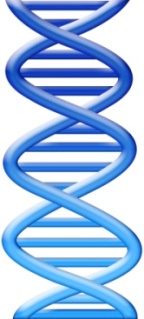 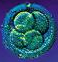 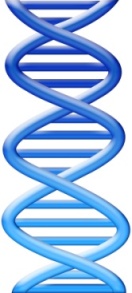 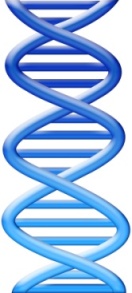 ATAACtCGGT
7000 cadeias (100 MB)
7000 cadeias (100 MB)
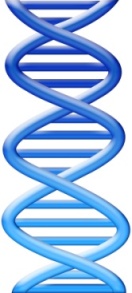 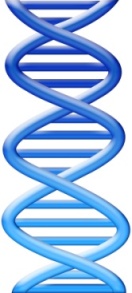 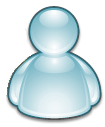 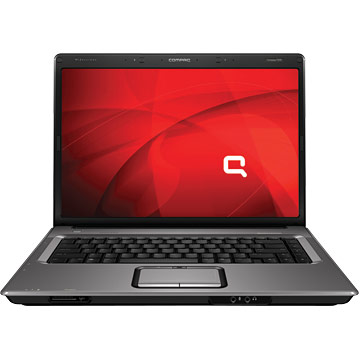 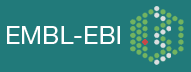 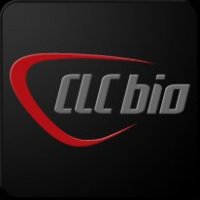 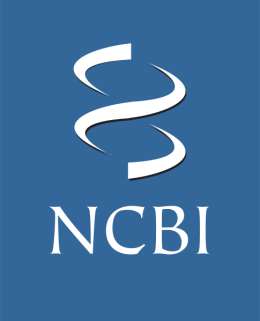 Cenário atual
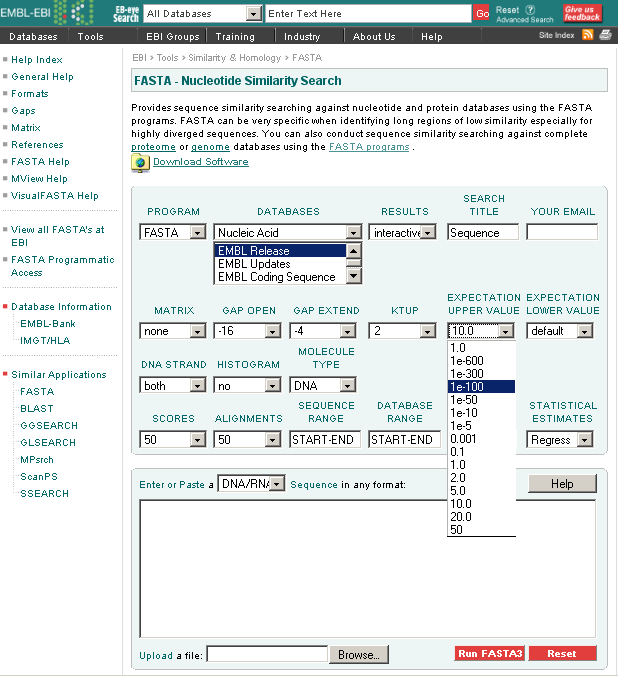 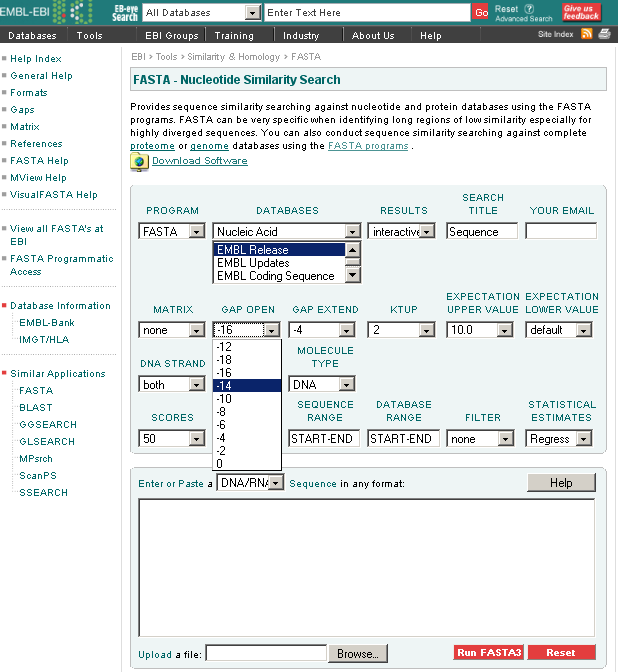 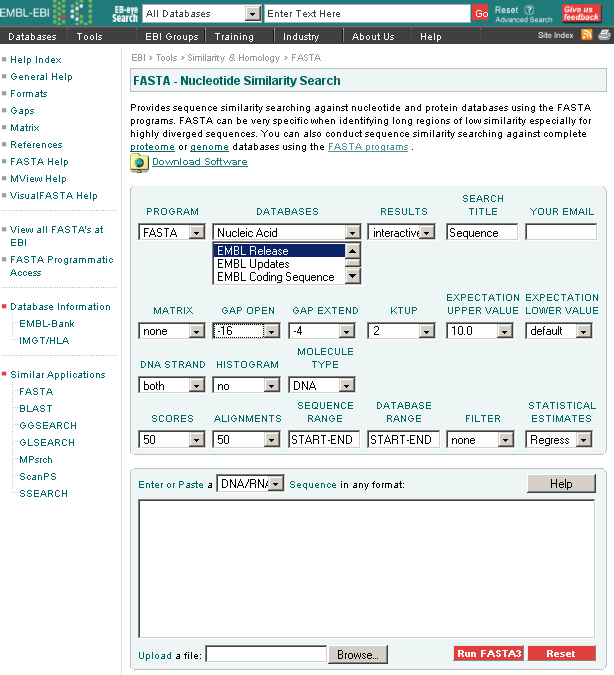 7000 cadeias (100 MB)
7000 cadeias (100 MB)
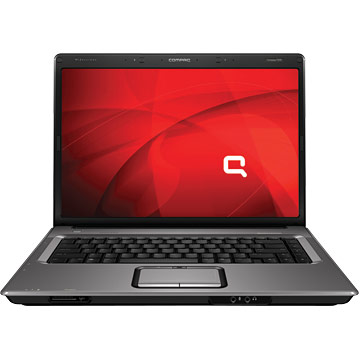 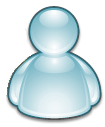 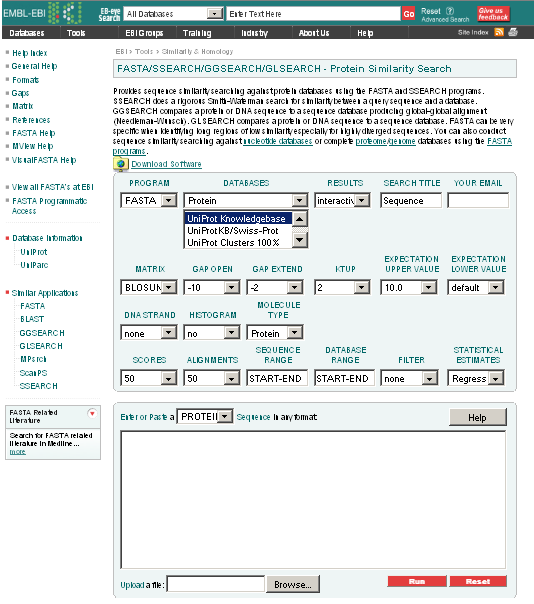 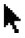 Cenário atual
7000 cadeias (100 MB)
Cálculo rápido:

 1 minuto por cadeia
 7000 cadeias por arquivo
 Total:
 ~ 5 dias

+ penalidade:
~  7 dias
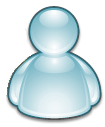 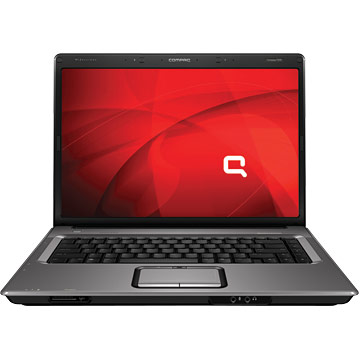 7000 cadeias (100 MB)
ATAACtCGGT
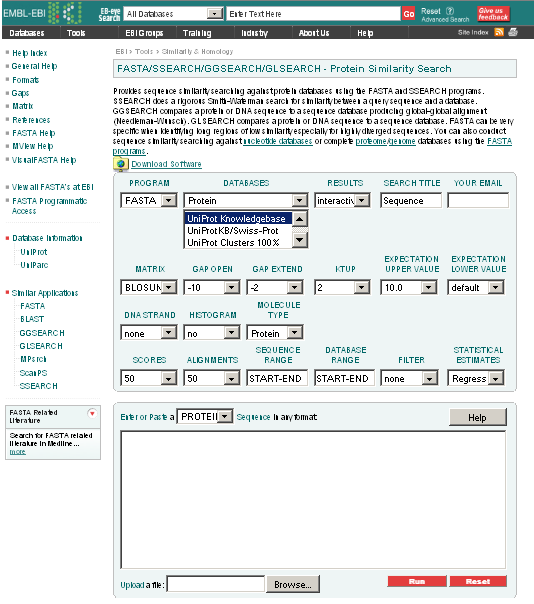 ATAACtCGGT
ATAACtCGGT
ATAACtCGGT
ATAACtCGGT
ATAACtCGGT
Cenário atual
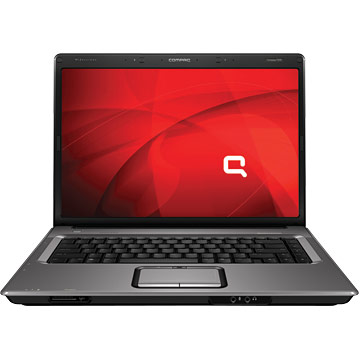 GENBANK
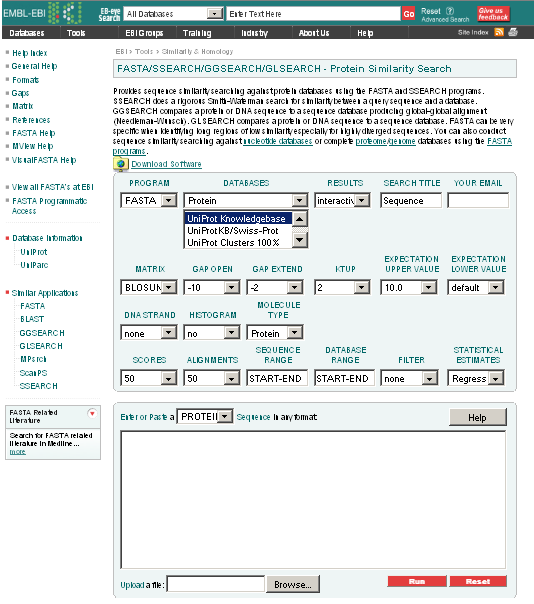 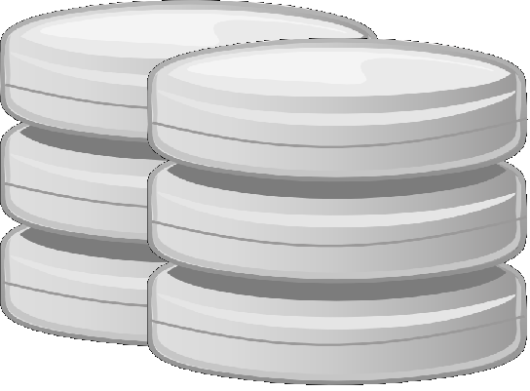 BANCO 
PRIVADO
7,5 GB
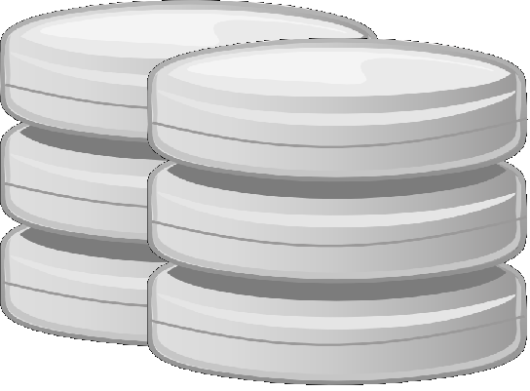 Cenário atual
TATAACTCGGTTCGAGATCGTAGCTATCGACTGCATGCATCGACTAGCATATAACTCGGTGCATAACTCGGTCCGGATCGATGCATGCATCGATCGATGACTGACTGACTAGCATCGATGCTAGCATGCTAGCTAGCTGATGCATGCATCGATCGATCGATCGATCGACGATCGACGATGCATGCATGCATCGATCATAACTCGGTCGAGCTAGCTAGCAGCAGCATGCACGATACGGCACAAACATCGATCGAGACGGCCACGATCGATCGATCGTGCTGTCGATGTTT
Blast
ATAACTCGGT
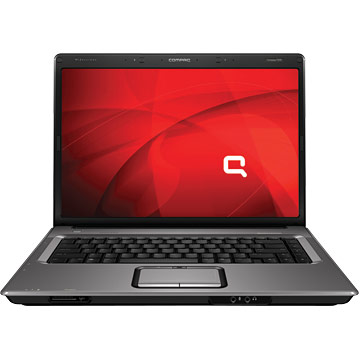 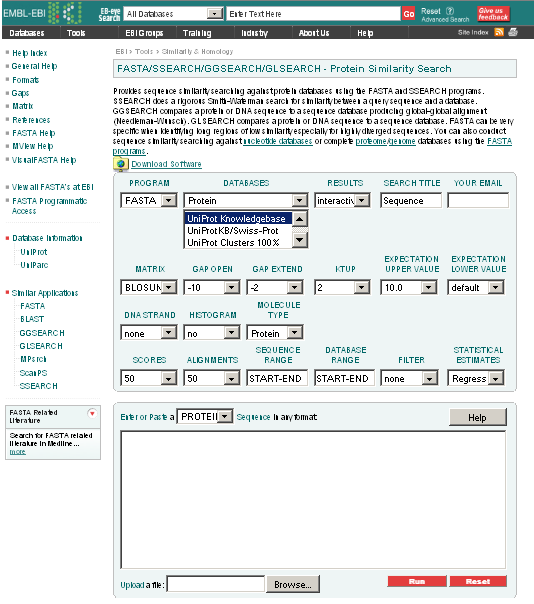 ATAACtCGGT
ATAACTCGGT
Cenário atual
TATAACTCGGTTCGAGATCGTAGCTATCGACTGCATGCATCGACTAGCATATAACTCGGTGCATAACTCGGTCCGGATCGATGCATGCATCGATCGATGACTGACTGACTAGCATCGATGCTAGCATGCTAGCTAGCTGATGCATGCATCGATCGATCGATCGATCGACGATCGACGATGCATGCATGCATCGATCATAACTCGGTCGAGCTAGCTAGCAGCAGCATGCACGATACGGCACAAACATCGATCGAGACGGCCACGATCGATCGATCGTGCTGTCGATGTTT
ATAACTCGGT
7000 cadeias (100 MB)
Smith-Waterman
ATAACTCGGT
ATAACTCGGT
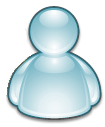 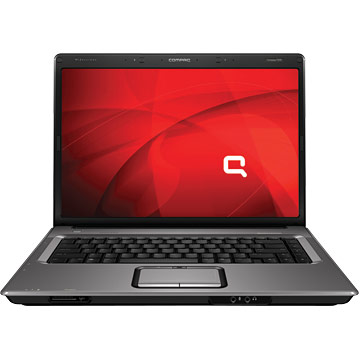 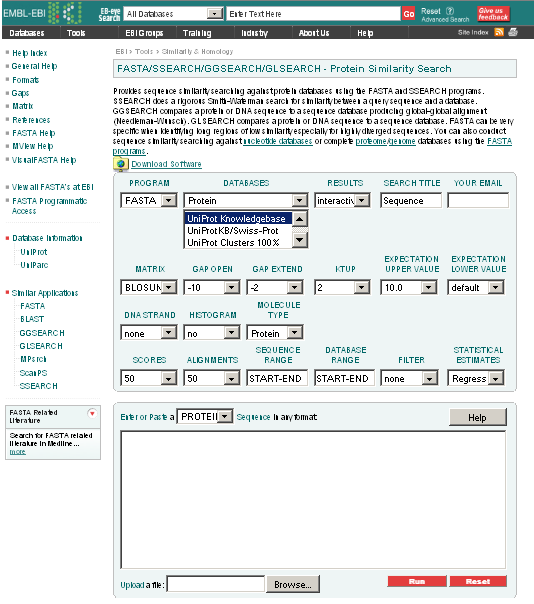 ATAACtCGGT
ATAACTCGGT
Cenário atual
7000 cadeias (100 MB)
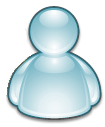 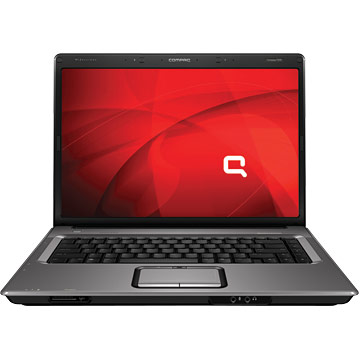 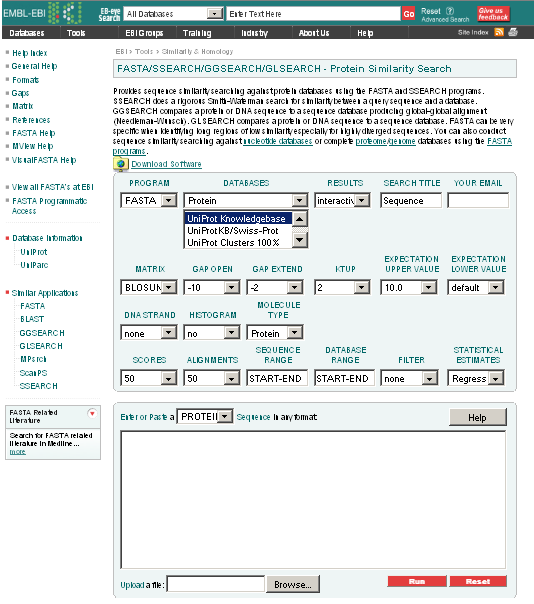 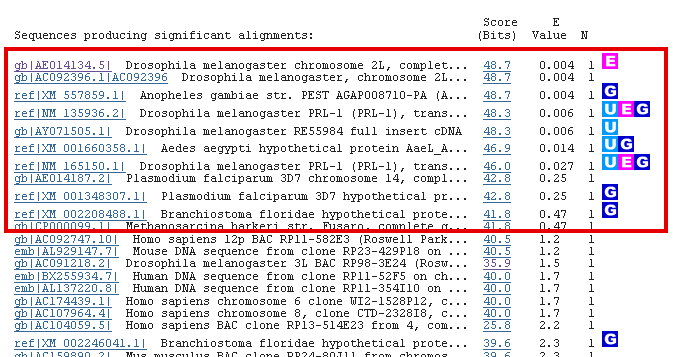 alguns dias depois...
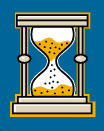 Cenário atual
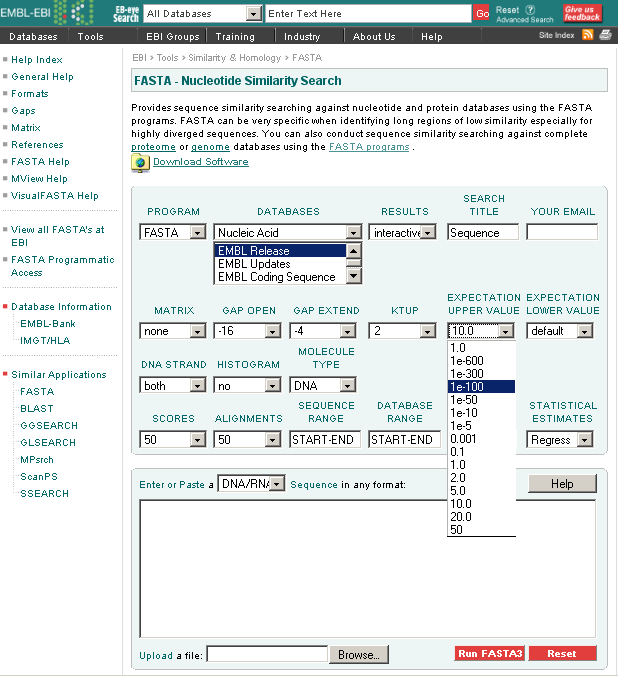 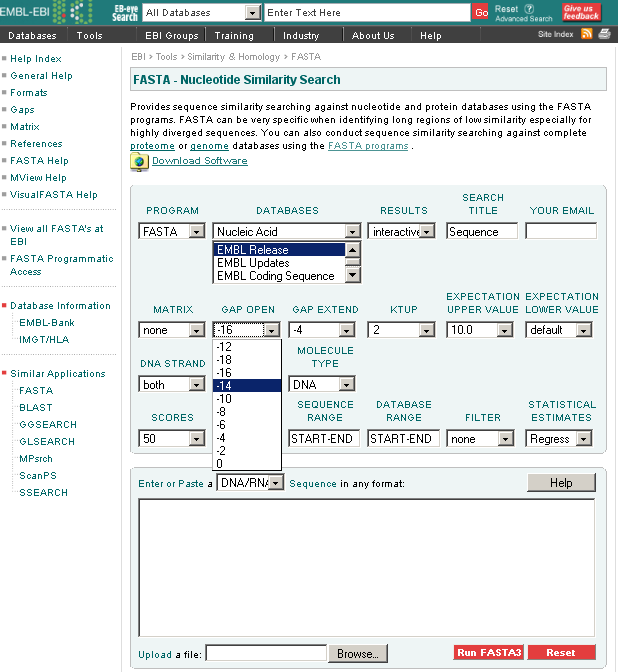 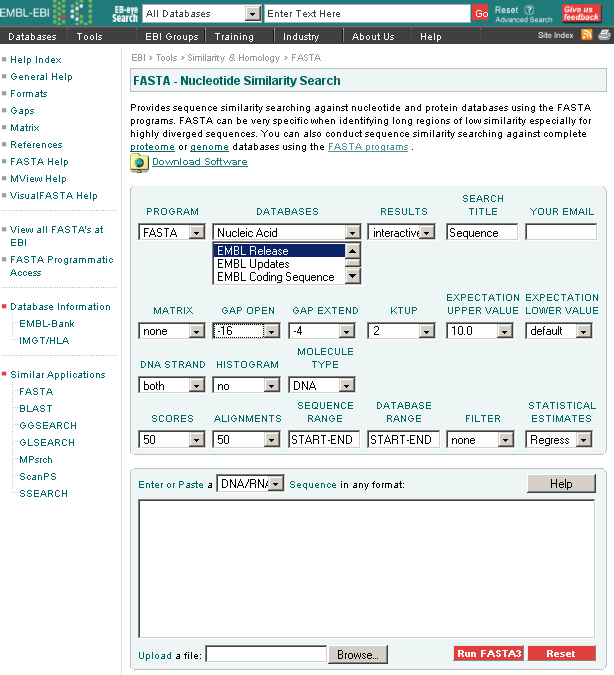 7000 cadeias (100 MB)
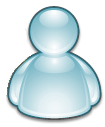 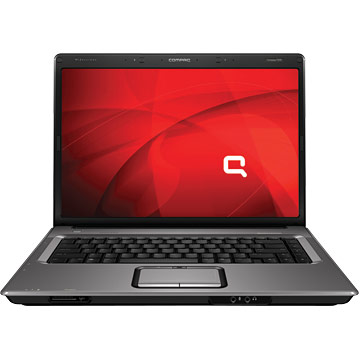 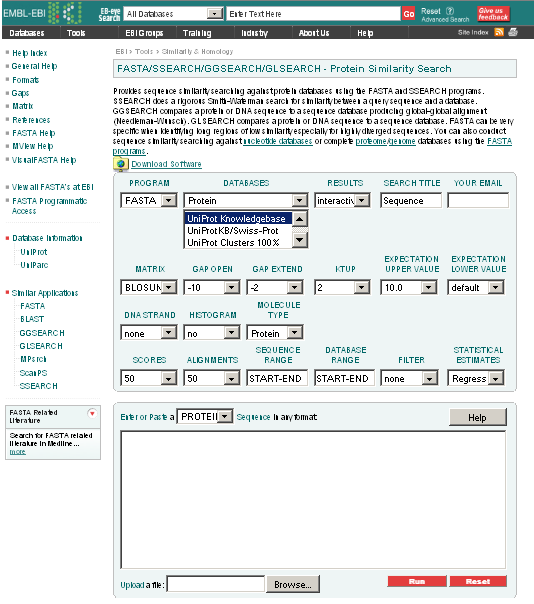 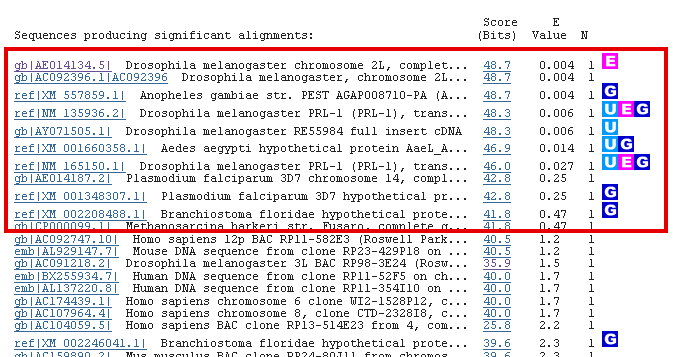 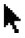 Mais alguns dias...
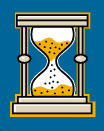 Cenário atual
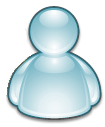 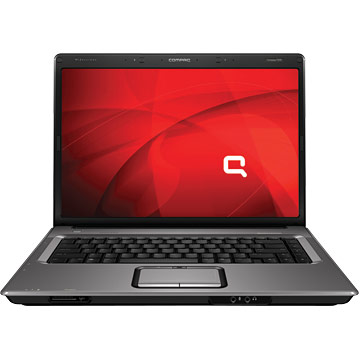 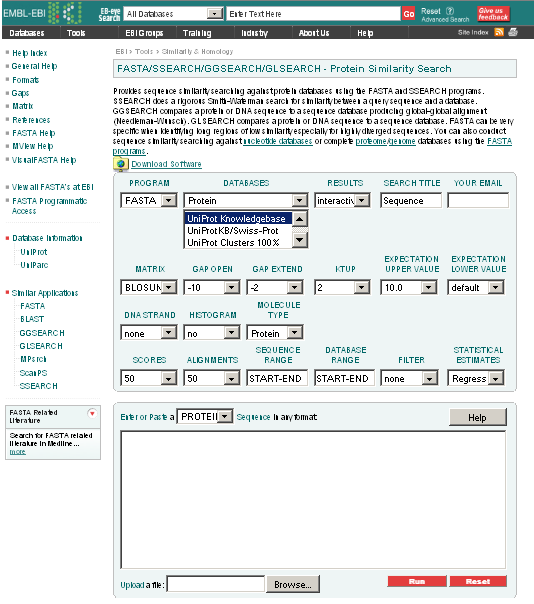 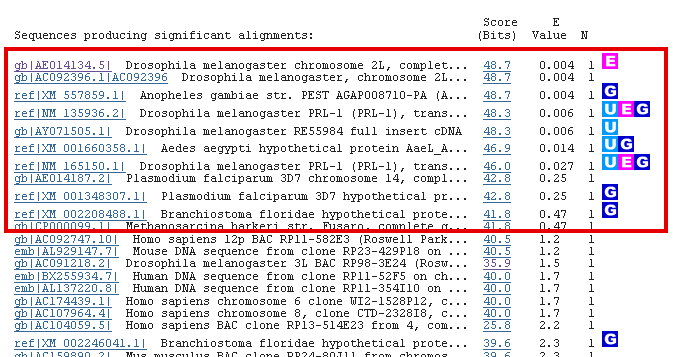 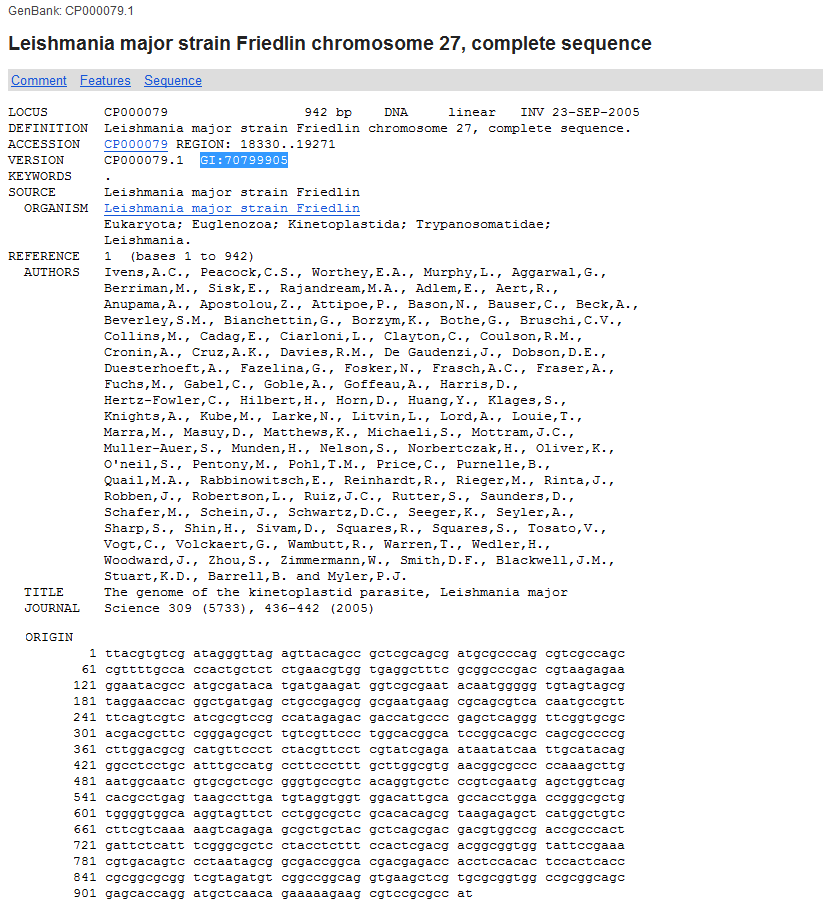 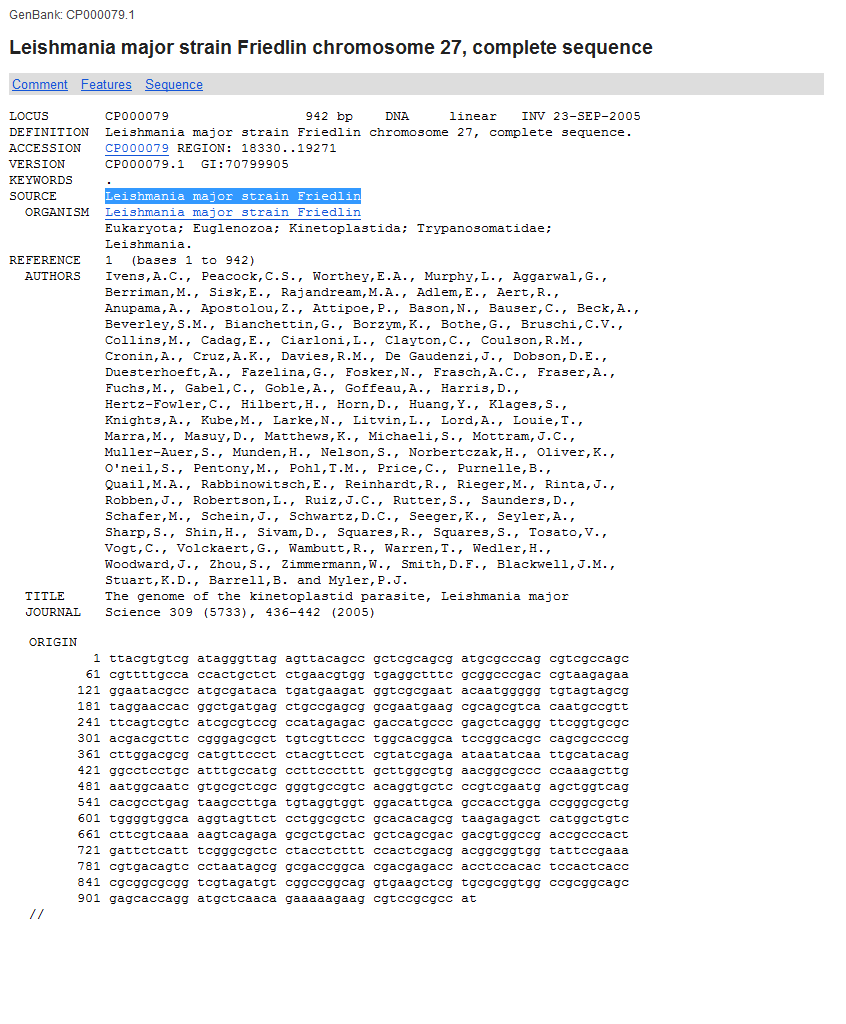 Cenário atual
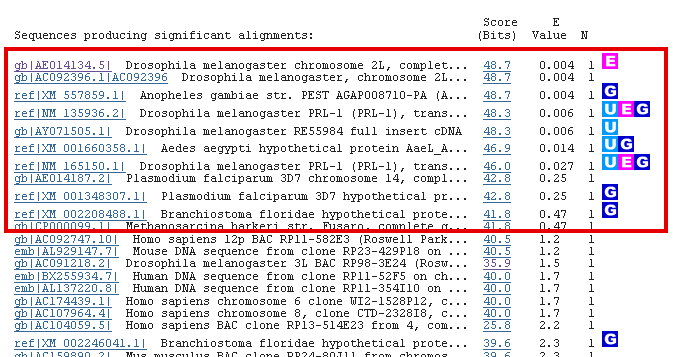 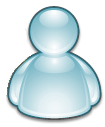 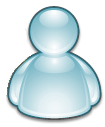 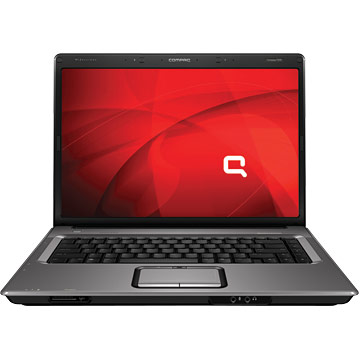 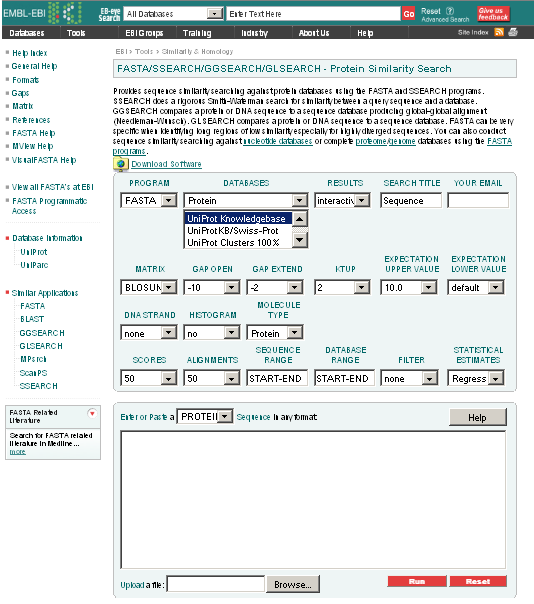 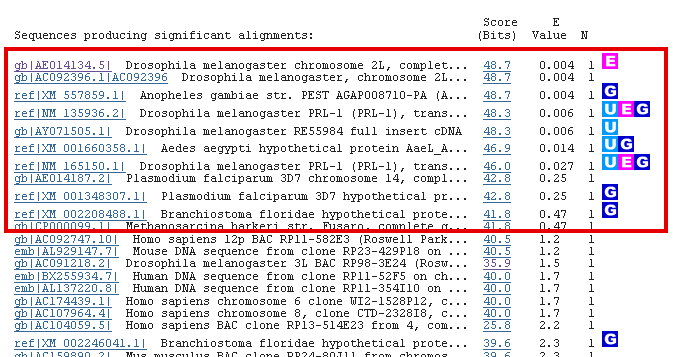 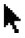 Cenário atual
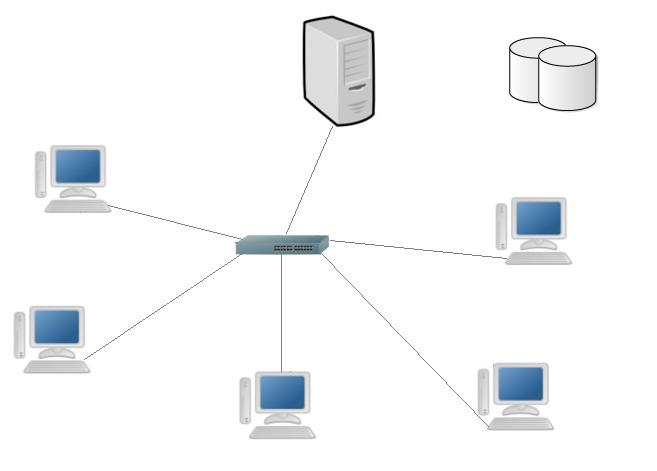 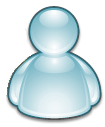 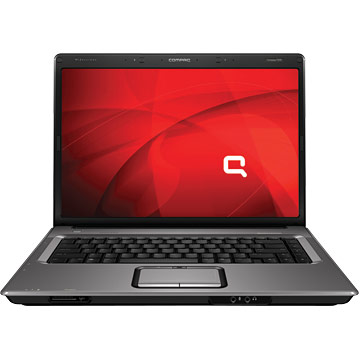 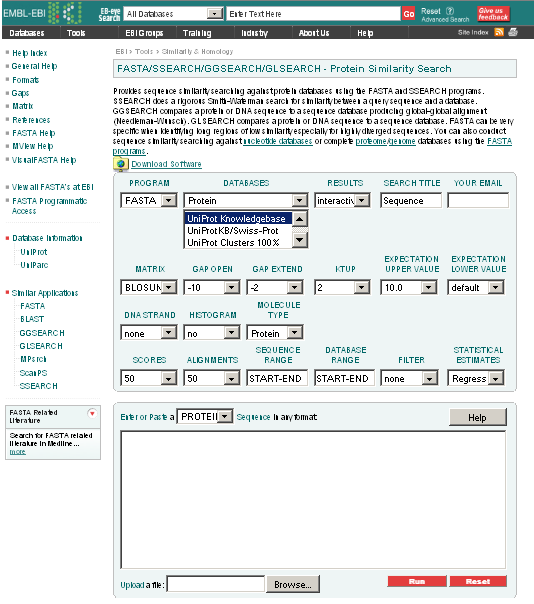 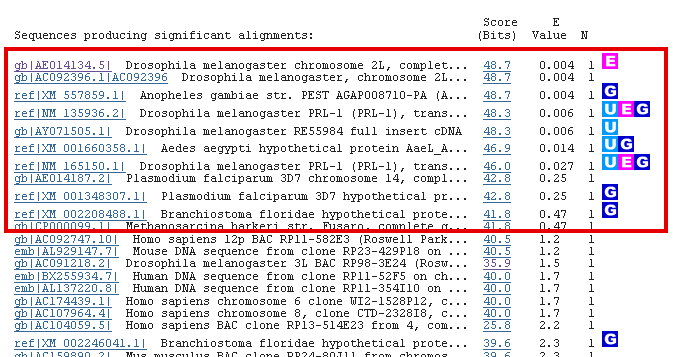 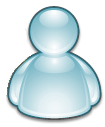 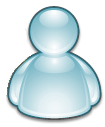 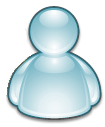 Problemas
Não armazenamento de configurações do usuário
Processamento muito demorado
Uso do algoritmo blast (menos preciso que o Smith-Waterman)
Penalidades aumentam muito o tempo de busca
Saída não corresponde às reais necessidades do usuário. 
Em pesquisa realizada com 10 usuários, 100% respondeu que a saída é complexa e tem excesso de informações.
Problemas
Necessidade de criar programas para formatar a saída, para fazer o download dos bancos mundiais e para manter suas atualizações.
Necessidade de montar rede local para compartilhar dados entre membros de uma mesma pesquisa
Dificuldade de acesso fora da rede local
Valores desejados
Armazenamento de configurações de entrada e saída
Velocidade
Não existência de penalidades
Privacidade = fazer comparação com banco privado antes de integrar os dados ao banco mundial
Usar o algoritmo Smith-Waterman na comparação
Valores desejados
Disponibilidade = facilidade de acesso aos dados da pesquisa de qualquer lugar
Compartilhamento de dados na web = compartilhar dados entre membros da pesquisa sem precisar montar rede local
Não precisar fazer download e manter atualizações do banco mundial
Concorrentes
Produtos on-line
Produtos desktop
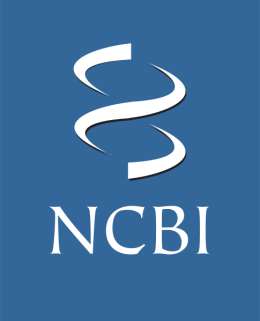 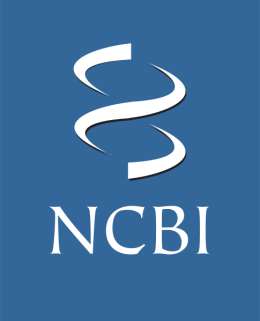 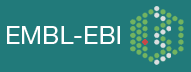 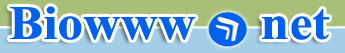 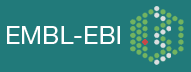 Cubo
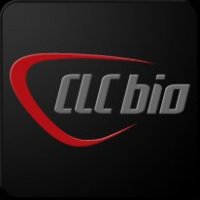 Curva de valor
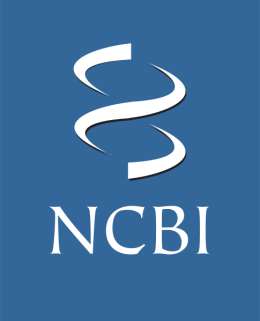 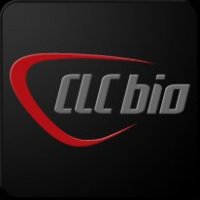 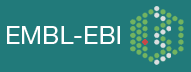 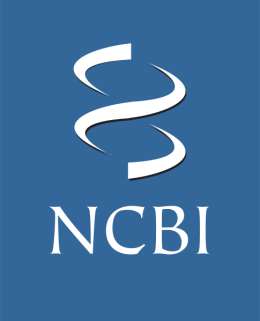 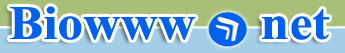 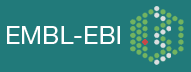 Nossa Solução
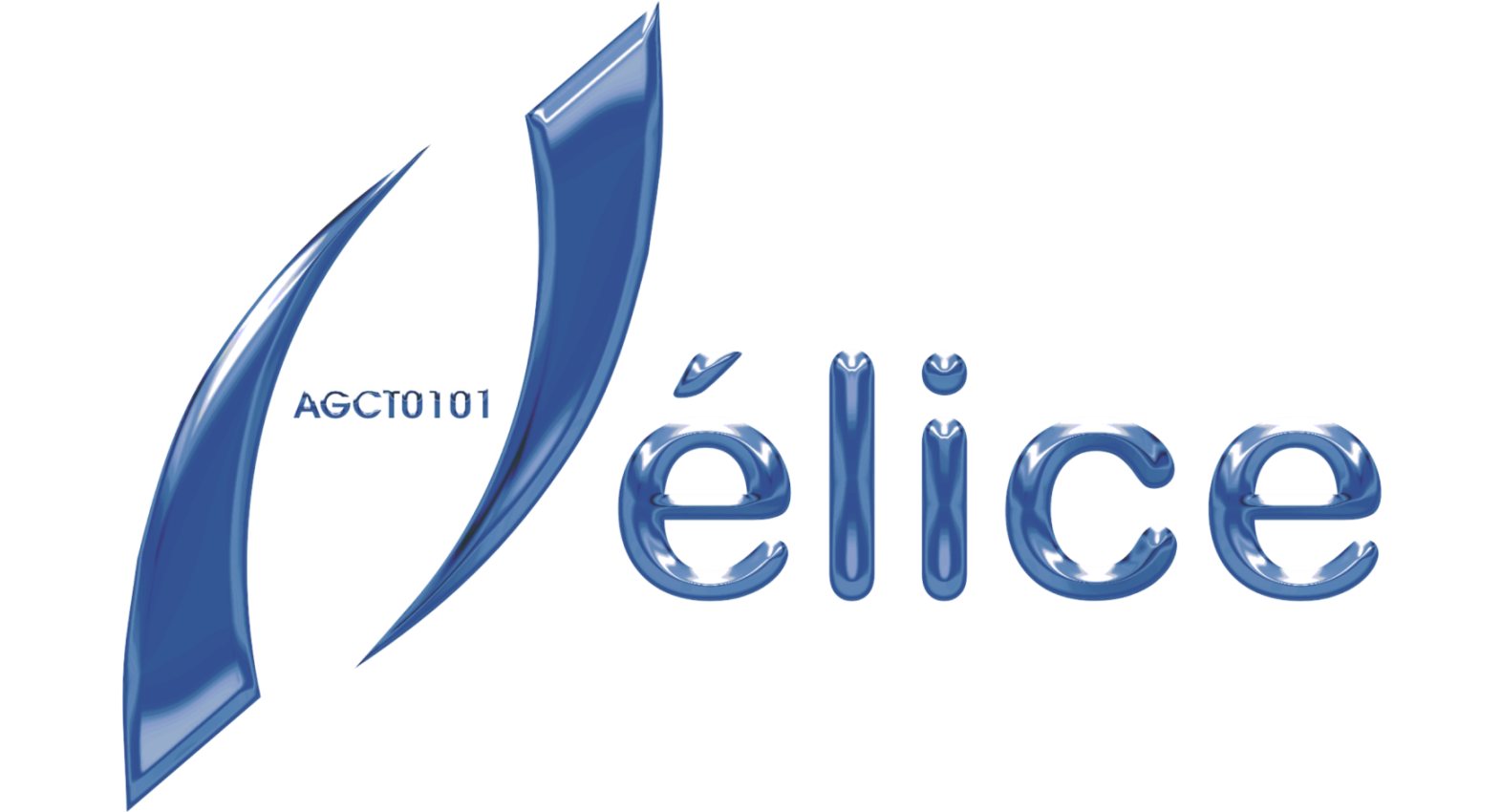 Solução web de alta-performance para alinhamento de DNA.
Através de uma implementação em hardware do algoritmo Smith-Waterman, oferece serviços de alinhamento de cadeias de DNA, com configuração de resultados e compartilhamento na web.
Cenário com hélice
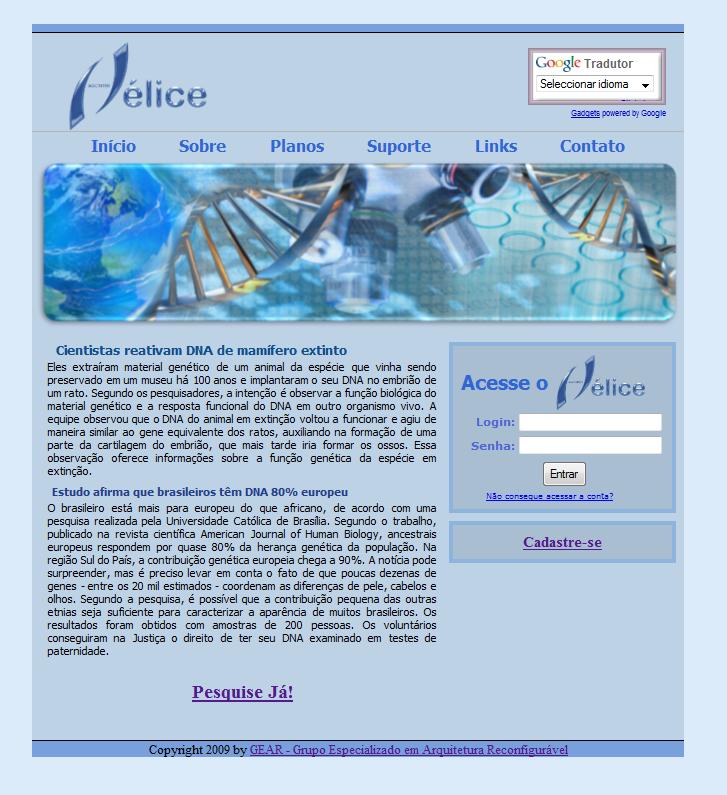 7000 cadeias (100 MB)
7000 cadeias (100 MB)
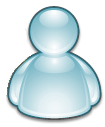 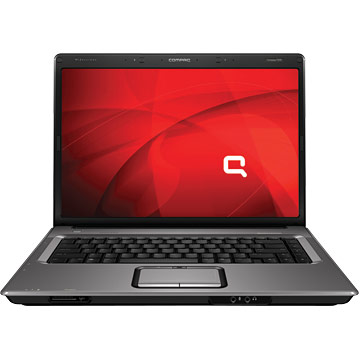 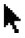 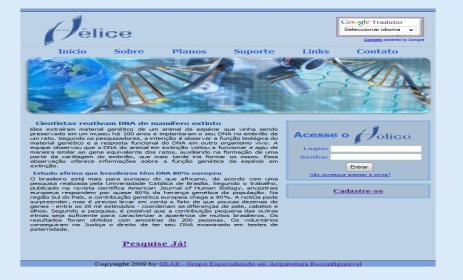 Cenário com hélice
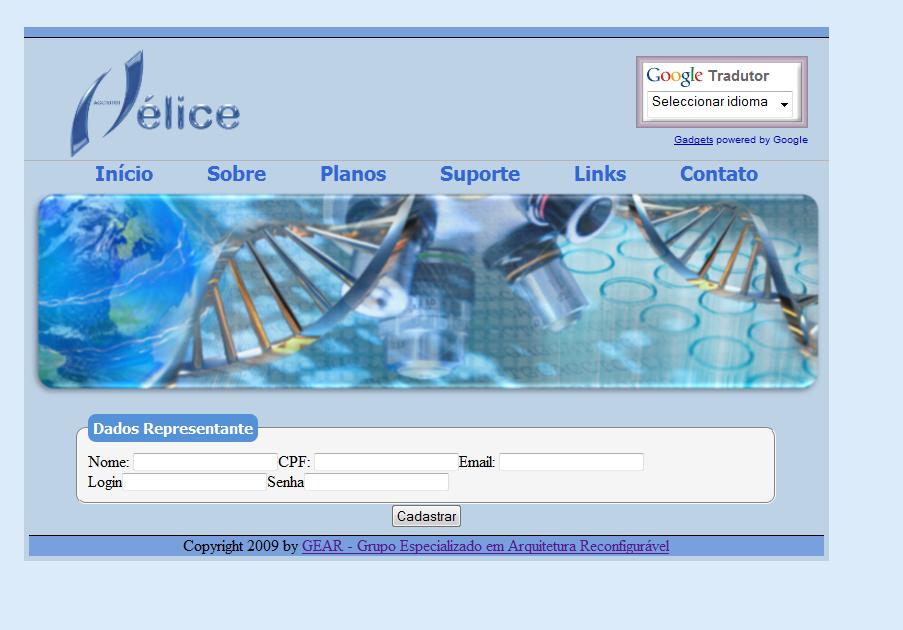 7000 cadeias (100 MB)
7000 cadeias (100 MB)
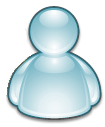 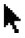 psq@gmail.com
Pesquisador
0610063475
psq
*******
Cenário com hélice
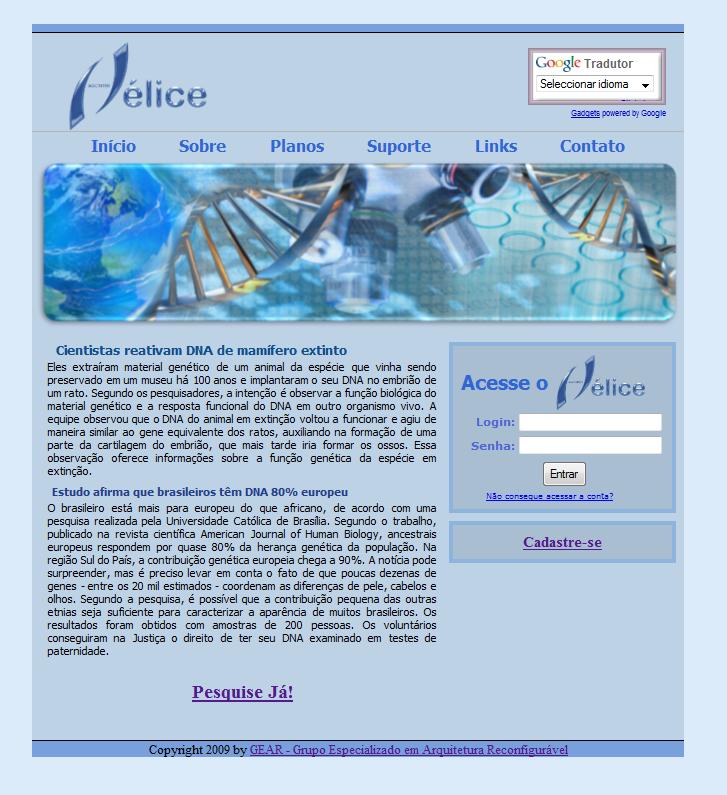 7000 cadeias (100 MB)
7000 cadeias (100 MB)
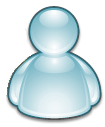 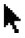 Pesquisador
*******
Cenário com hélice
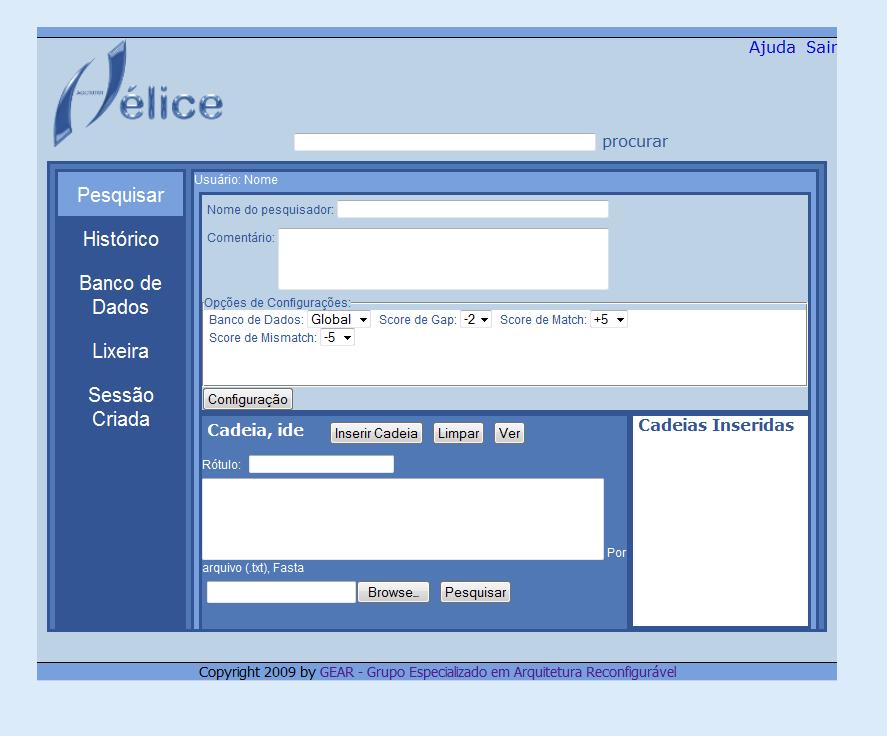 7000 cadeias (100 MB)
7000 cadeias (100 MB)
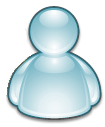 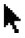 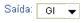 Cenário com hélice
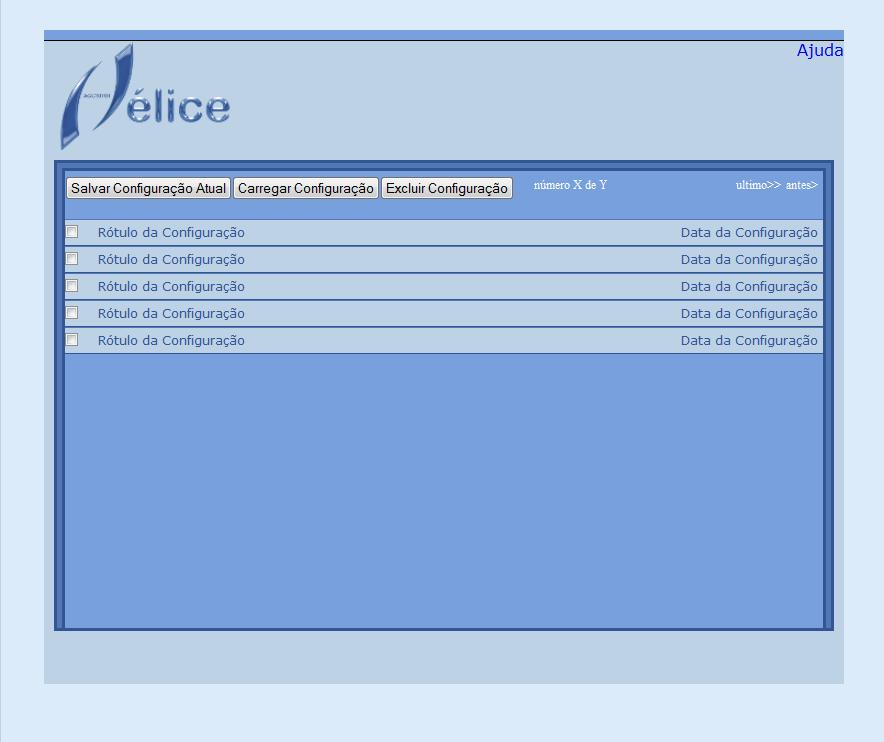 7000 cadeias (100 MB)
7000 cadeias (100 MB)
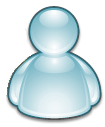 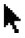 Cenário com hélice
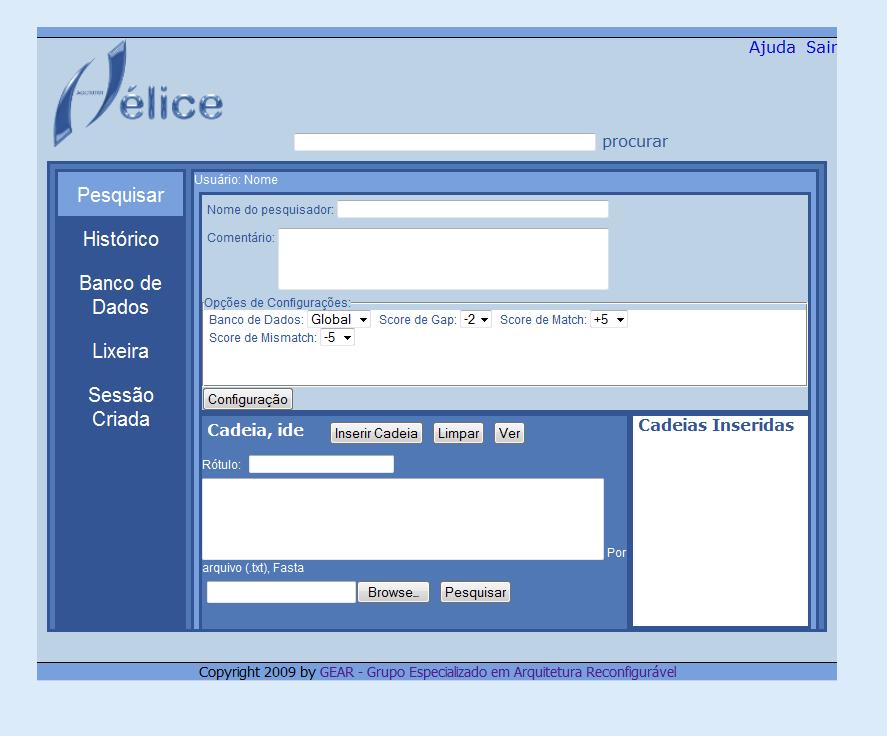 7000 cadeias (100 MB)
7000 cadeias (100 MB)
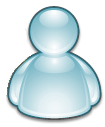 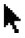 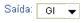 Cenário com Hélice
7000 cadeias (100 MB)
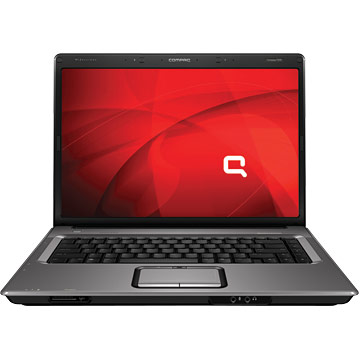 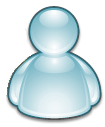 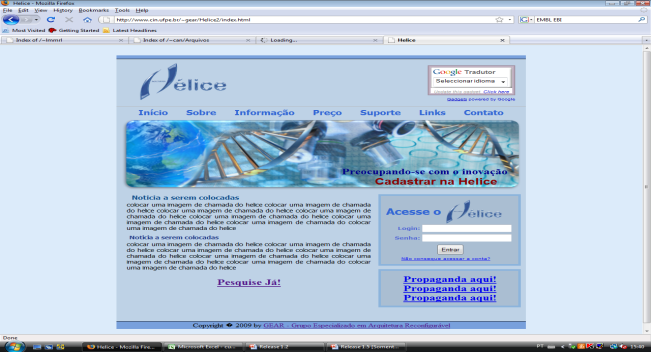 CENÁRIO COM HÉLICE
Algoritmo Smith-Waterman implementado em FPGA.
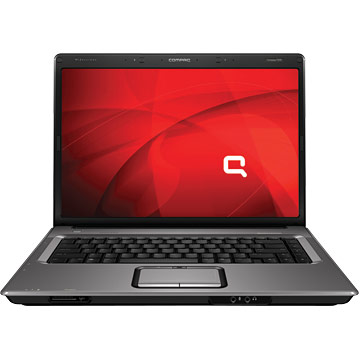 FPGAs
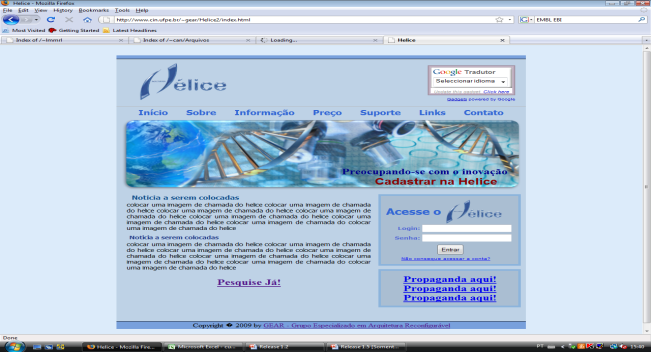 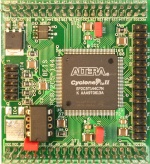 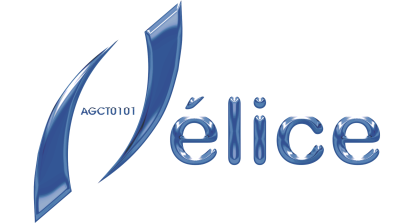 Uma implementação do Smith-Waterman em FPGA (Virtex-4)  acelera em até 100x o processo, comparado a um processador Opteron de 2.2 GHz. (Progeniq)
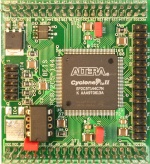 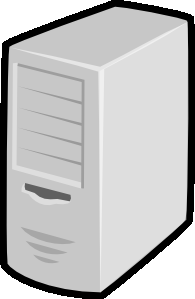 WEB
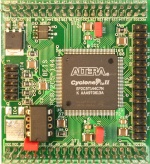 BD
Cenário com hélice
7000 cadeias (100 MB)
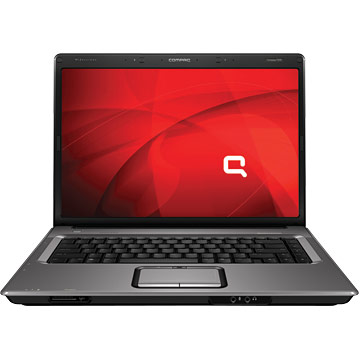 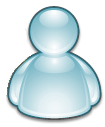 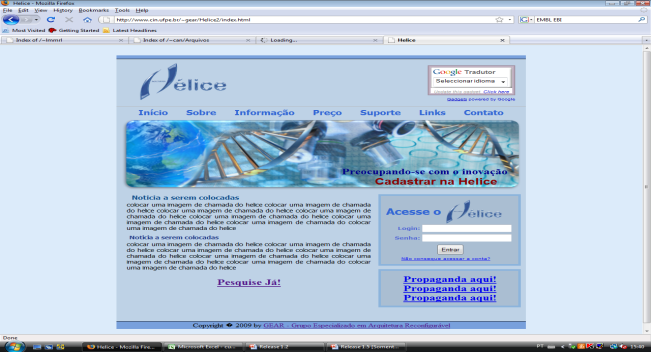 Cenário com hélice
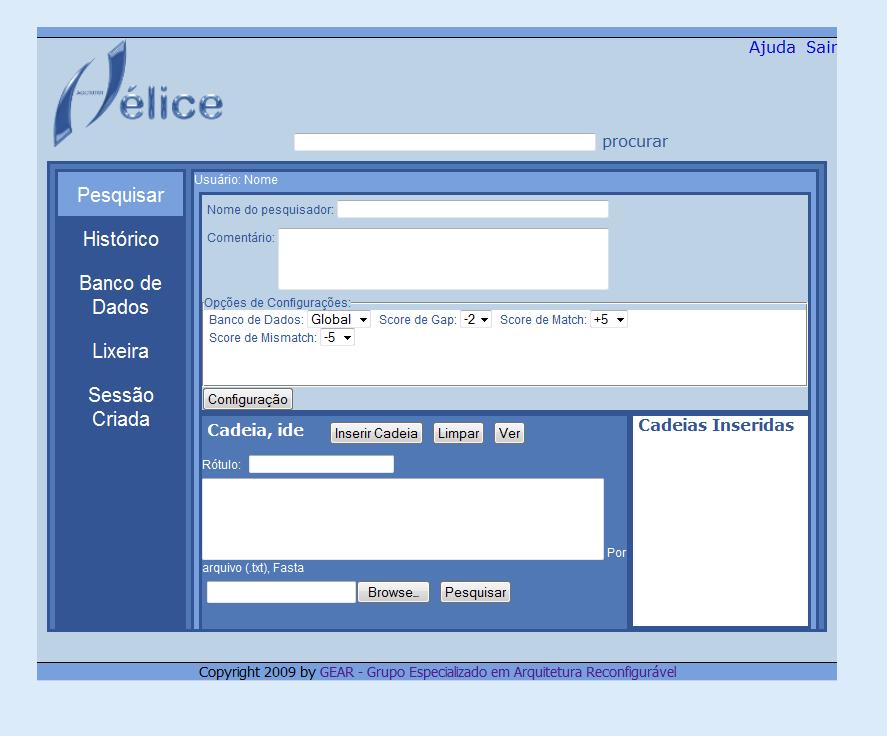 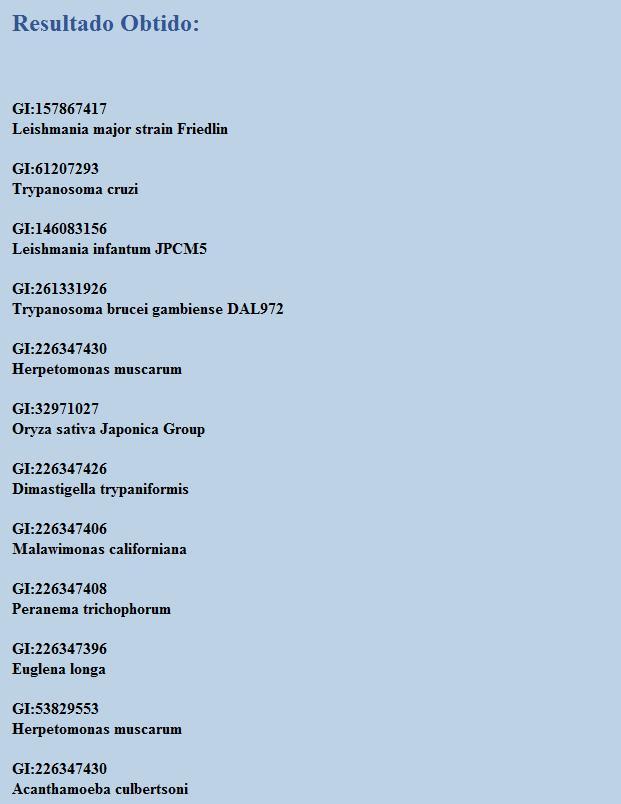 7000 cadeias (100 MB)
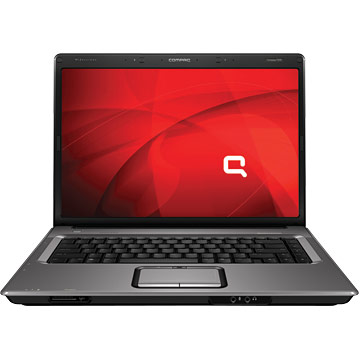 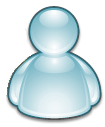 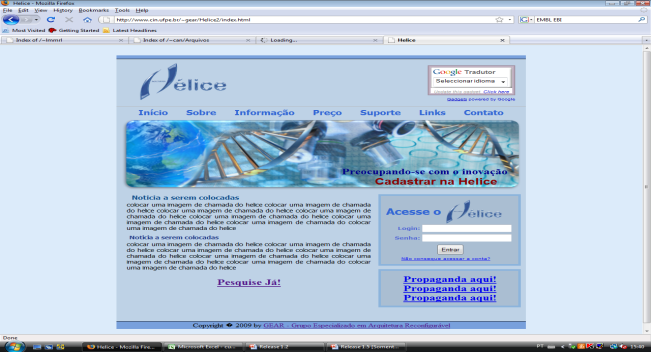 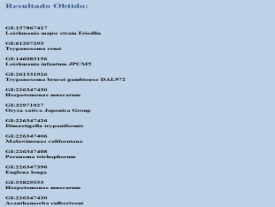 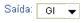 Poucas horas depois...
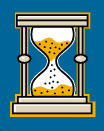 Cenário com hélice
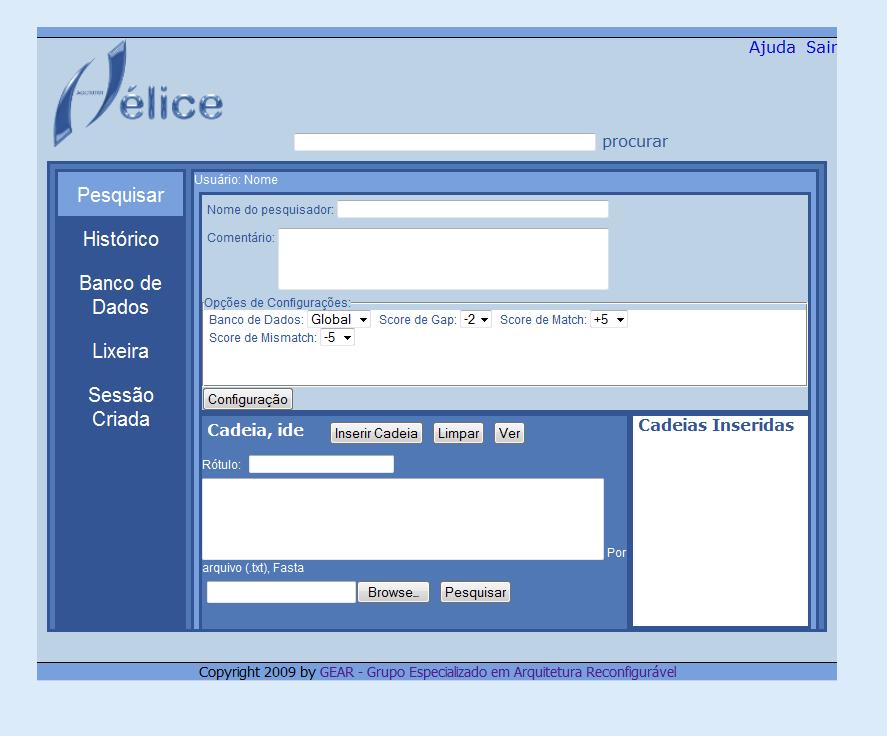 7000 cadeias (100 MB)
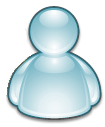 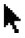 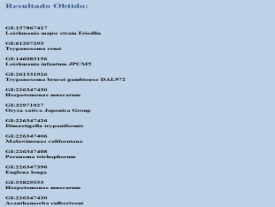 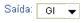 Cenário com hélice
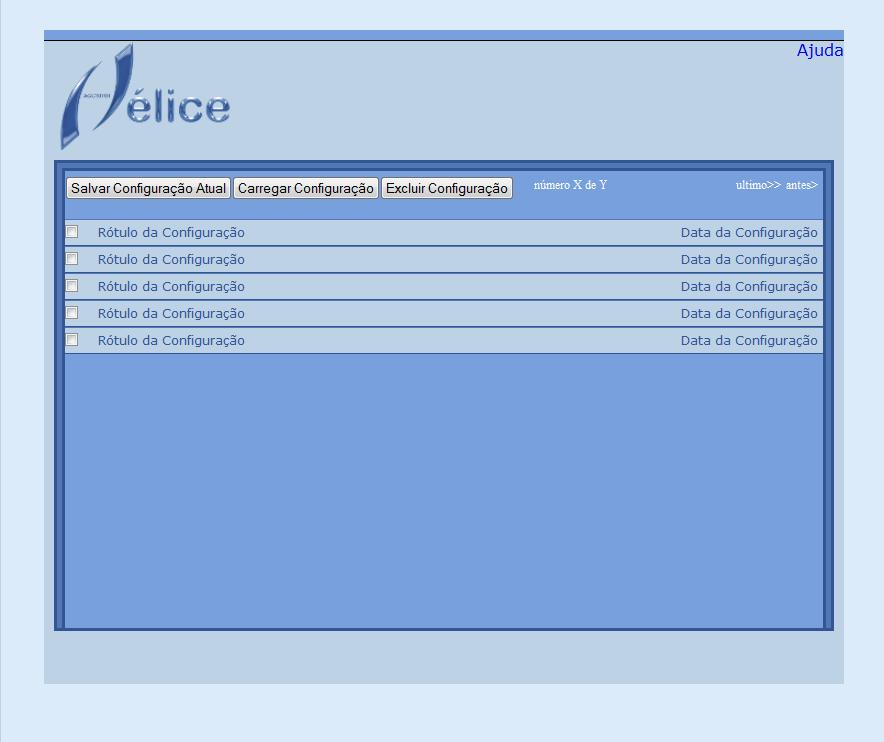 7000 cadeias (100 MB)
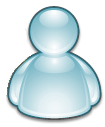 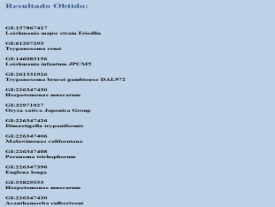 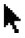 Cénario com hélice
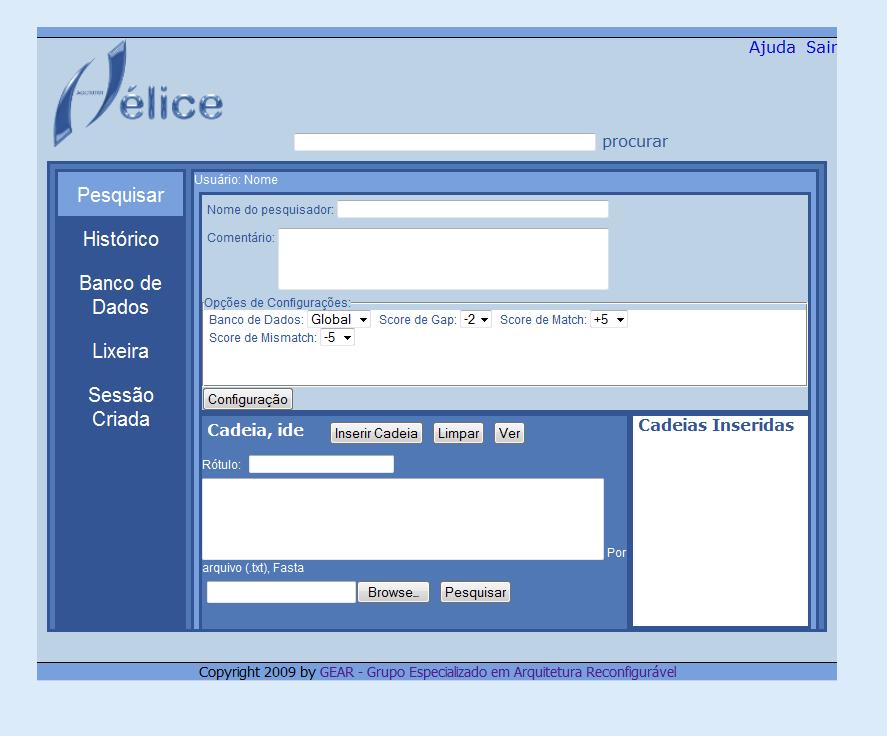 7000 cadeias (100 MB)
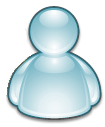 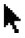 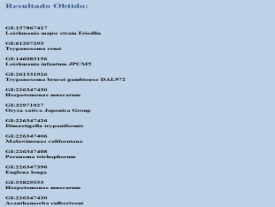 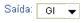 Cenário com hélice
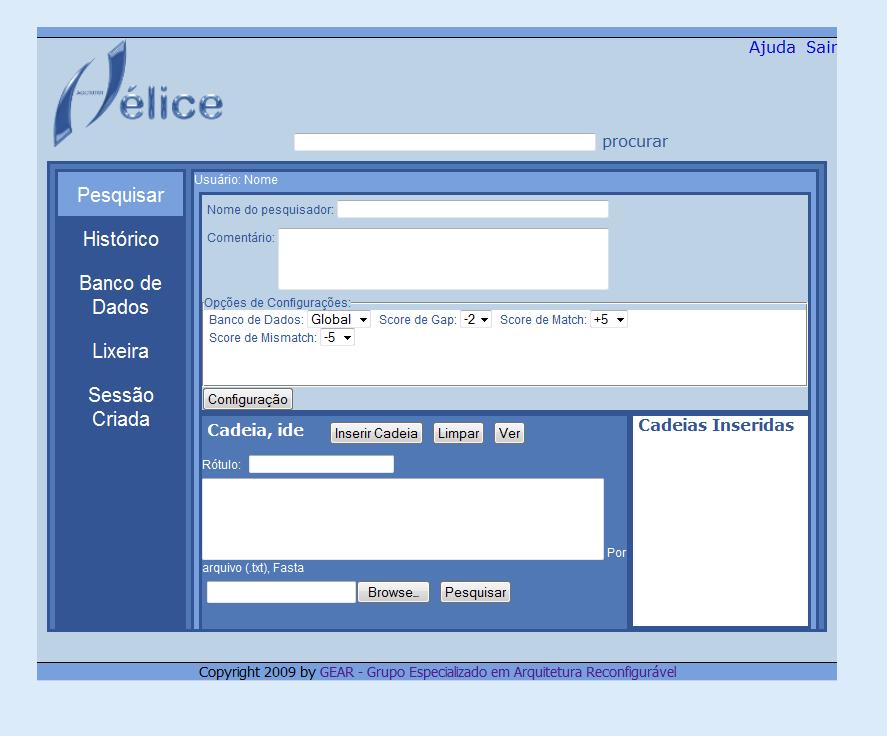 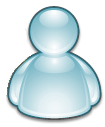 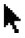 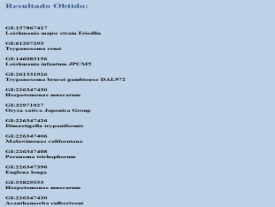 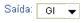 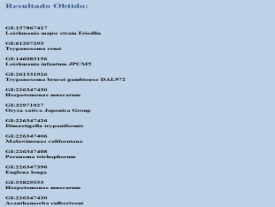 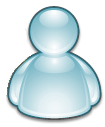 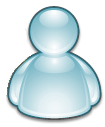 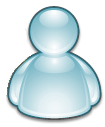 Curva de valor
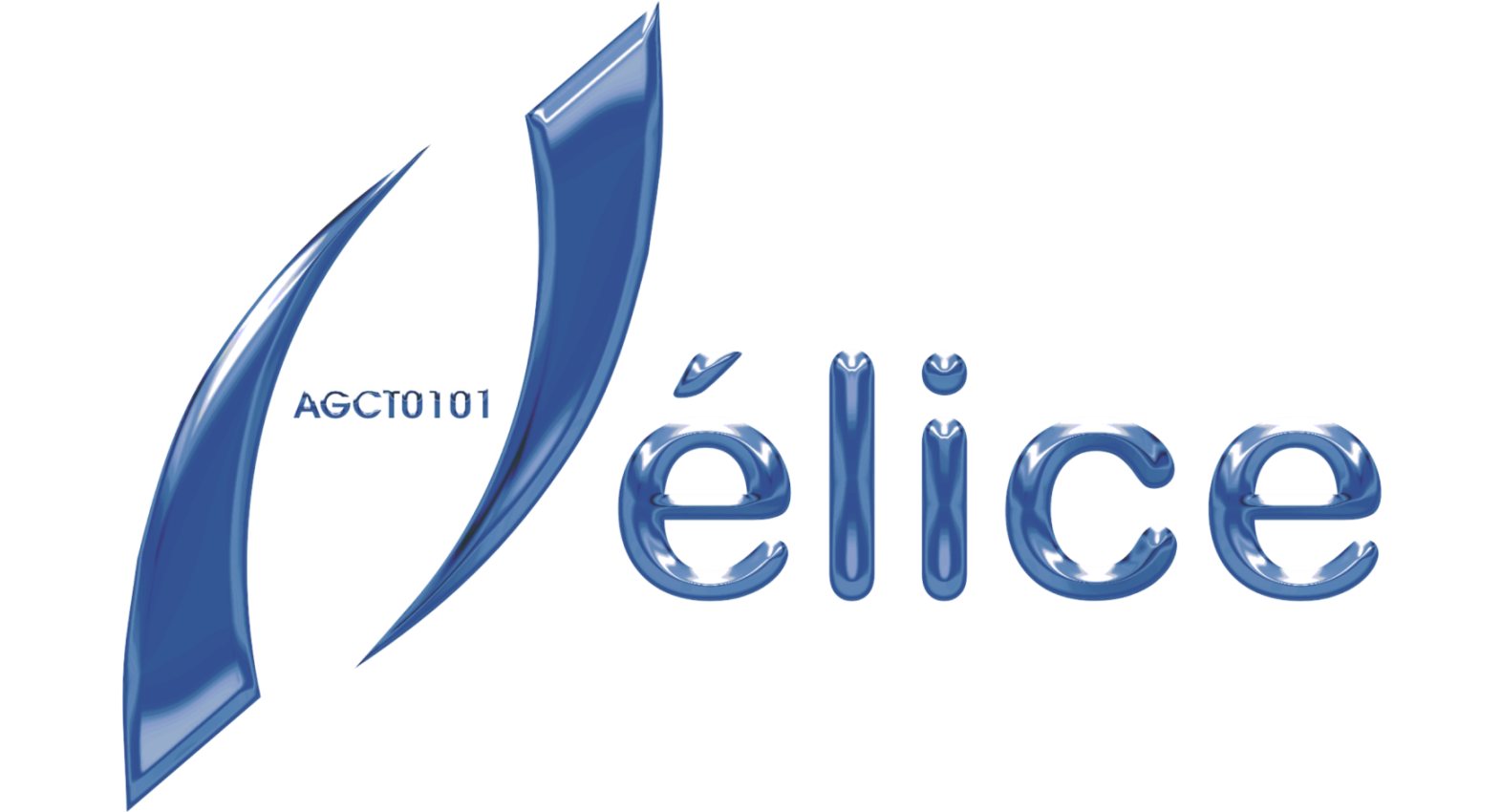 Público Alvo
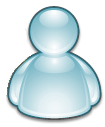 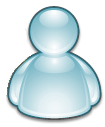 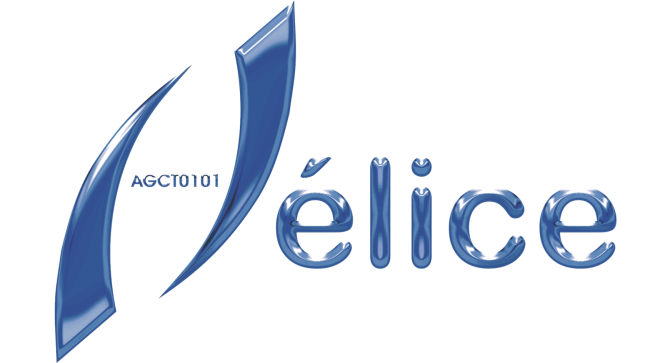 Acesso Limitado
Acesso Ilimitado
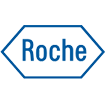 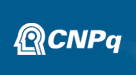 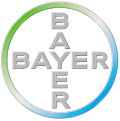 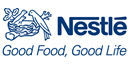 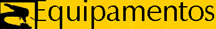 Propagandas
[Speaker Notes: Temos como publico alvo os pesquisadores e alunos de biologia genetica. Vemos dois grupos de usuario classificados pelo seu acesso ao produto, ou seja, termos diferenciacoes de uso para usuario que pagassem pelo uso. Temos tambem as grandes empresas e grupos de pesquisa que estivessem interessados em oferecer para seus pesquisadores o uso de nosso servico, assim teriamos pacotes de serrvico de acordo com a necessidade da empresa.
Eh bom lembrar que como foi falado anteriormente, há um baixo estimulo das empresas iinvestirem na]
MODIFICAÇÕES SUGERIDAS PELO CLIENTE
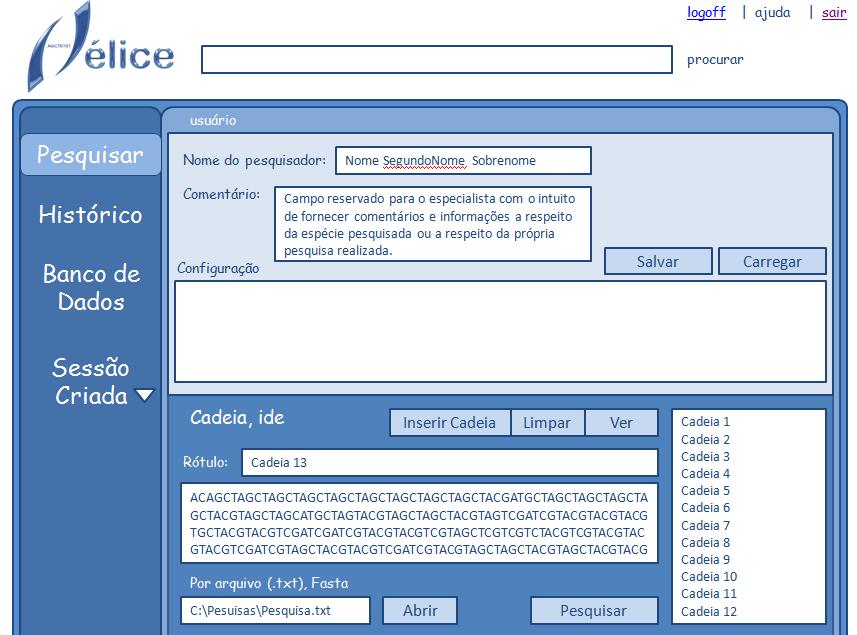 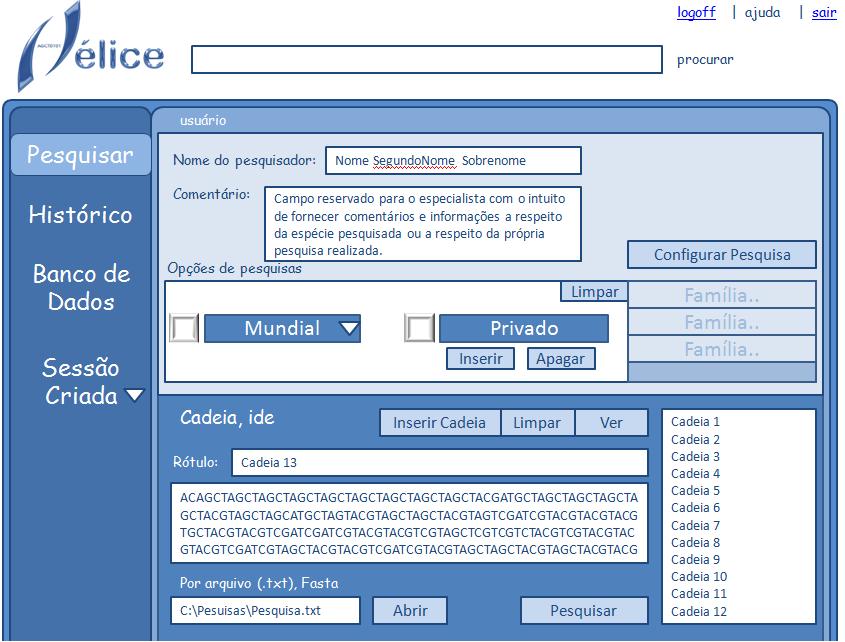 Desenvolvimento
Inserção	
Cadeias, Pesquisadores, Configuração 
Pesquisa Padrão e Trial
Login/Logout
Buscas
Cadeias, Pesquisas
Smith-Waterman FPGA
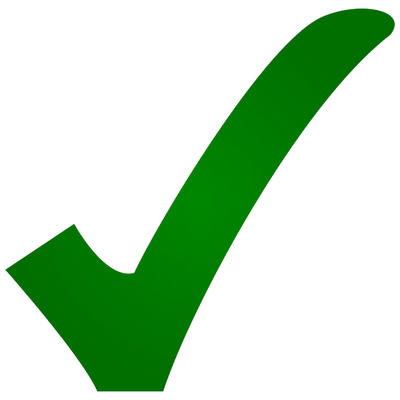 Demonstração
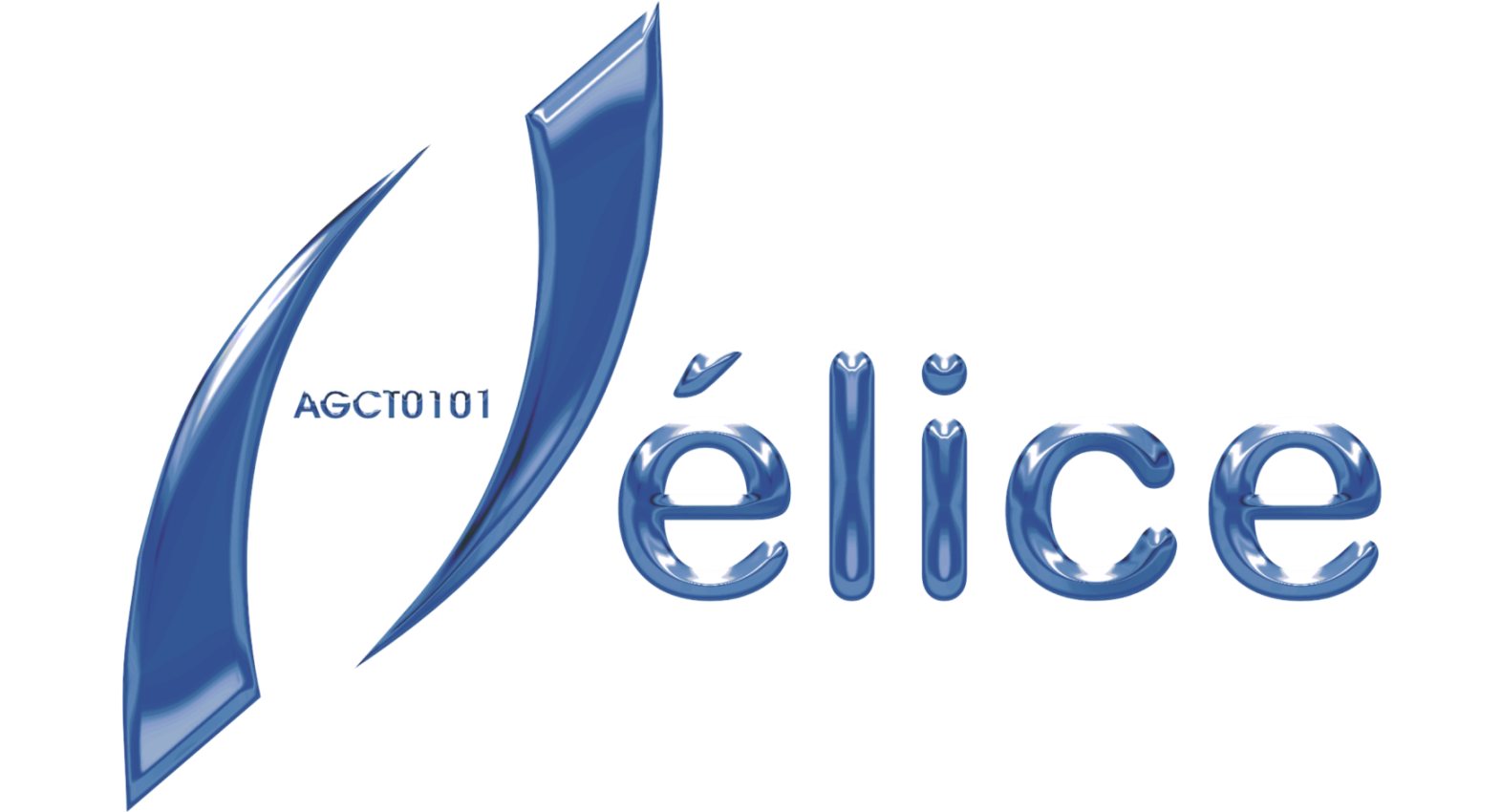 dúvidas
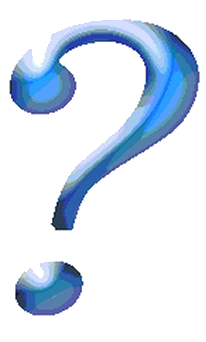 OBRIGADO!